メディア基礎演習
3DCGコンテンツの基礎
第3回授業：カメラワークの基礎
授業スケジュール
第1回　3DCGの基礎知識
第2回　3DCGアニメーションの基礎知識
第3回　3DCGアニメーション制作の基礎知識
以下、グループワーク
第4回　絵コンテ・コンセプトシートの作成
第5回　最終課題制作
第6回　発表
授業について（全6回）
出席・遅刻
遅刻3回で欠席1回として扱う（授業開始から30分迄）
エスケープは欠席として扱う
無断欠席が1回でもあったらその時点で不可
遅刻した場合は、自己申告すること
欠席は必ず報告すること

連絡先
yasumoto@media.teu.ac.jp
出席・遅刻について
カメラアングルの基礎知識

カメラオペレーションの基礎知識

モーションとカメラワークの基礎知識

演習
カメラワークをつけたモーションの作成
第3回授業内容
高さ（Y軸）の移動は重力の影響を考慮する

SPHだけだと滑らかになってしまう。POWやREVも使用して放物線を描くようにする

モーションデータはキャラクタごとに保存battle_BoyandBearはありえない

動きにメリハリをつける。静止フレームを利用
前回の補足
現実世界の場合
自分の視点によって、何が見えるかが決まる

実写映像の場合
撮影装置(カメラ)の位置、向き、レンズによって何が映るかが決まる

CGの場合
実写映像と同じく、視点の位置、向き、ズーム倍率、視野角などによって何が見えるかが決まる
カメラ
どこに居るか
カメラ位置(視点位置)

どこを見ているか
何を見ているか、で表す方法(注視点・注目点)
どっちを向いているか、で表す方法(カメラ方向)

(どこが上か)

ズームをどの程度にするか
どのくらいの倍率で表示するか(ズーム倍率)
どのくらいの範囲を画面に収めるか(視野角)

アイリス、フォーカス、被写界深度
カメラの持つ情報
位置や方向の制御に関してはほぼ同じ
カメラワークの用語も共通するものが多い

ズームや視野角など、レンズに関する表現は省略されたり、再現が困難であったりする
ズームの代わりにカメラそのものを近づける
全てにピントがあっている(パンフォーカス)
レンズ歪み
露出
実写カメラとCGカメラの違い
レンズの画角・倍率を変える

あまり使用しない
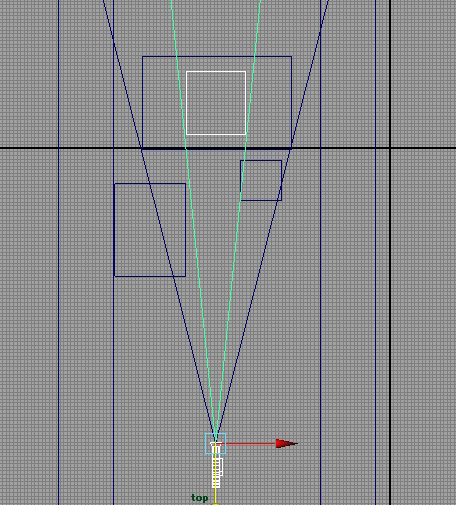 ズーム
ズームの場合
背景は距離に関係なく、同じ倍率で拡大される

カメラを近づけた場合
遠くにあるものの大きさはあまり変化せず、近くにあるものだけが大きく写って見える
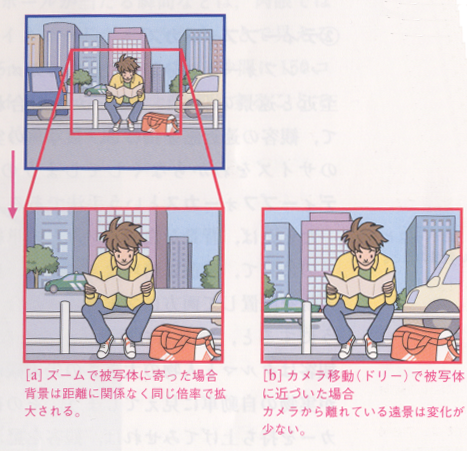 ズームとカメラを近づけた場合の違い
見えているものが異なる
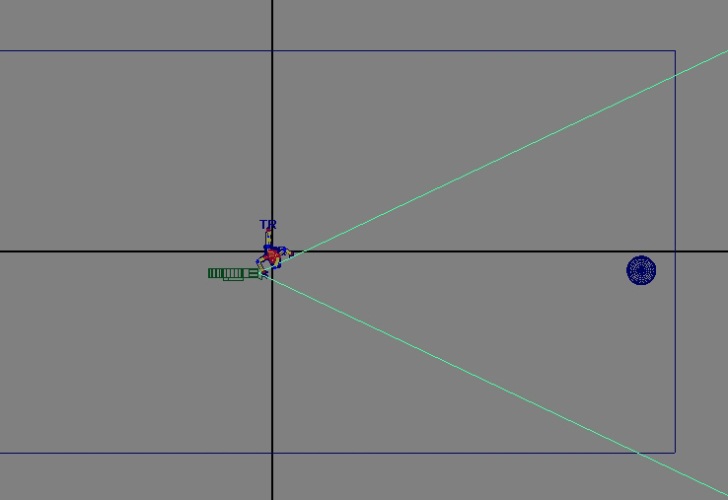 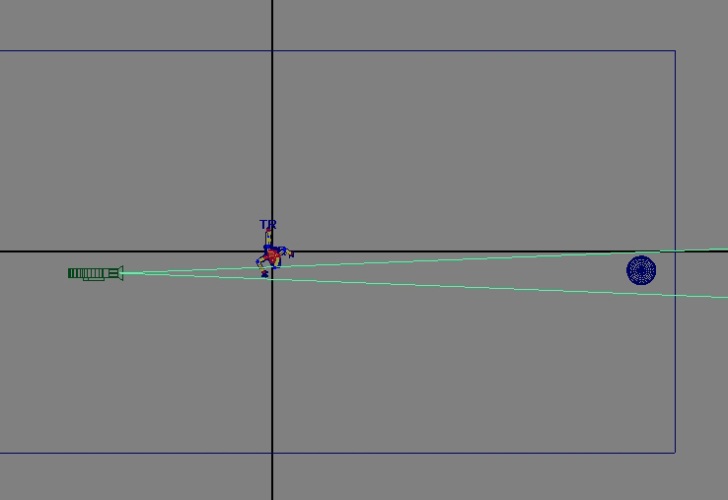 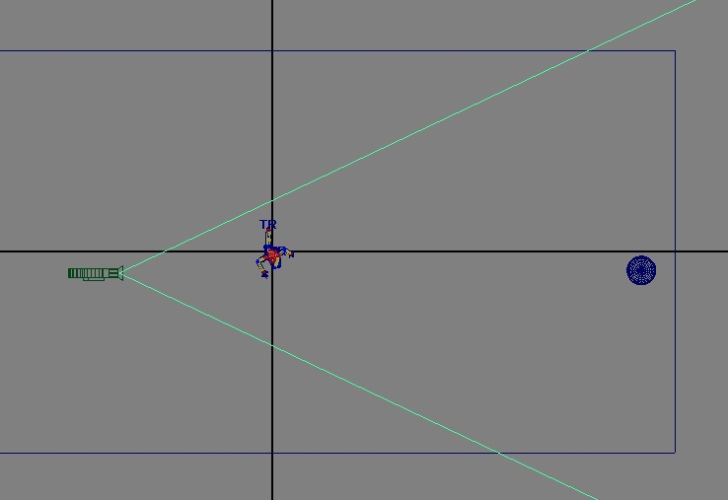 ズーム
ドリー
ズームとカメラを近づけた場合の違い
リアルタイム3DCGでも不可能ではないが、結構面倒くさい
FK Performerではズームは表現されていない

カメラを近づけたり遠ざけたりして表現する
カメラオペレーション用語で「ドリー」という(ドリーの詳細は後述)
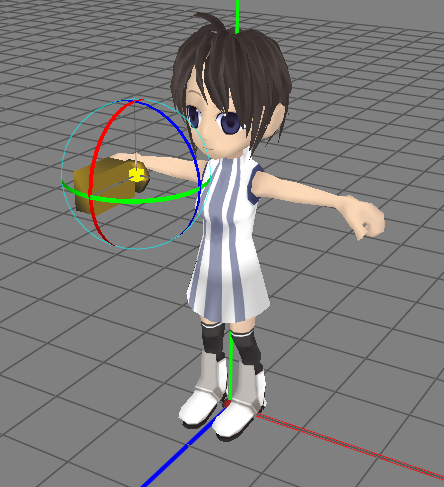 ズームをドリーで代用
カメラをどの様に動かすか？という技術
動かす意図、意味が必要
水平＋めだか

本授業(CG)におけるカメラワーク
カメラの位置と向きを制御することで、効果的な演出を目指す
ある時点での位置と姿勢を決める
その位置と姿勢に何フレームかけて到達するか設定する
モデルに対するモーションの付け方と全く同じ
カメラワーク
ハイポジション
広がり、人垣越し
ロングショット

めだか
目の高さ
基本

ローポジション
特殊な視点
子供などの視点
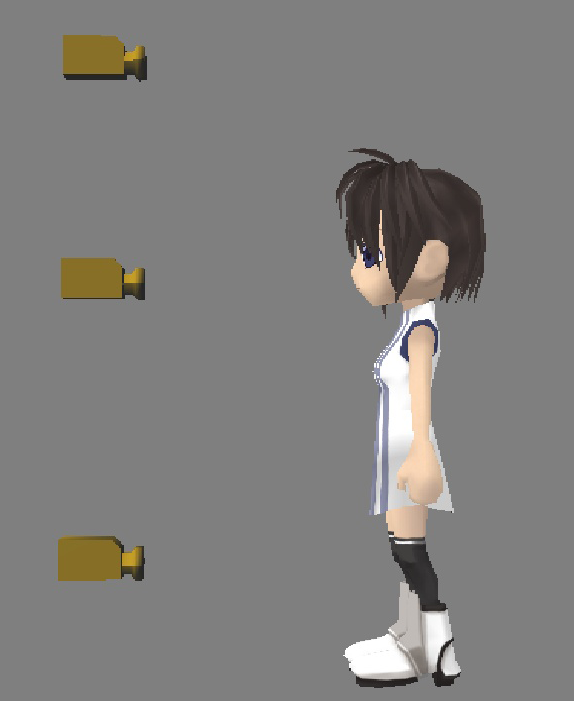 カメラポジション
前方
訴え、強さ、単調

後方
拒絶、別れ、終わり

横
やや立体感、やや無関心

斜め
立体感
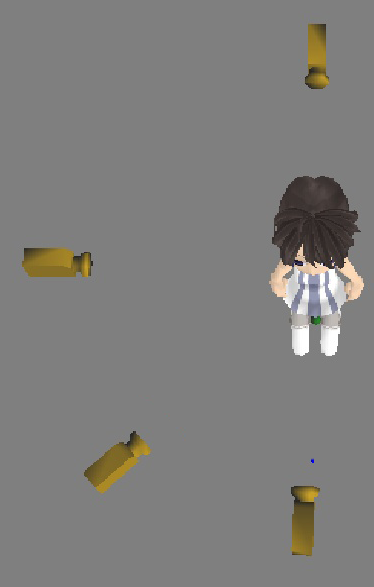 カメラポジション
ローアングル
アオリ
威圧感、強さ、迫力

水平
基本、安易

ハイアングル
俯瞰
状況説明的な表現
弱さ、卑小、哀れ
左：ローアングル
中央：アイレベル
右：ハイアングル
カメラアングル
基本は
ロングショット
ミディアムショット
アップショット
の3種類で構成

特に人物描写においては更に細かく分類する

現場によって呼び方が異なる

基本的な方針として
心情や会話などの内面的描写は近寄って映す
仕草やアクションなどの外面的描写は引いて映す
ショットのサイズ
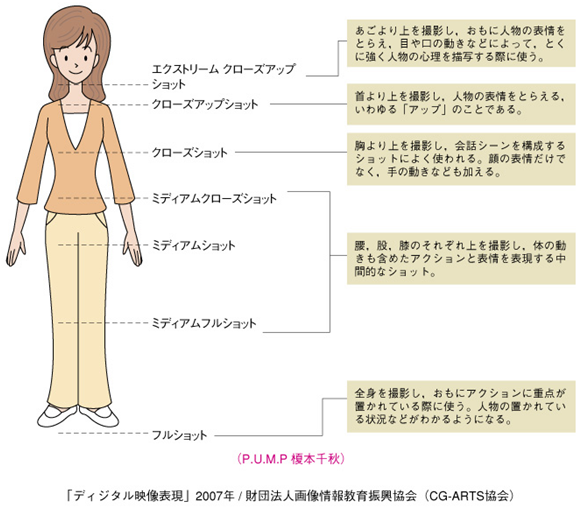 カメラアングル３＊
ショットサイズ7
＝
21パターン
サイズによるショットの種類の例
グループショット
3もしくは4人以上
(フォーショット)

スリーショット

ツーショット

ワンショット
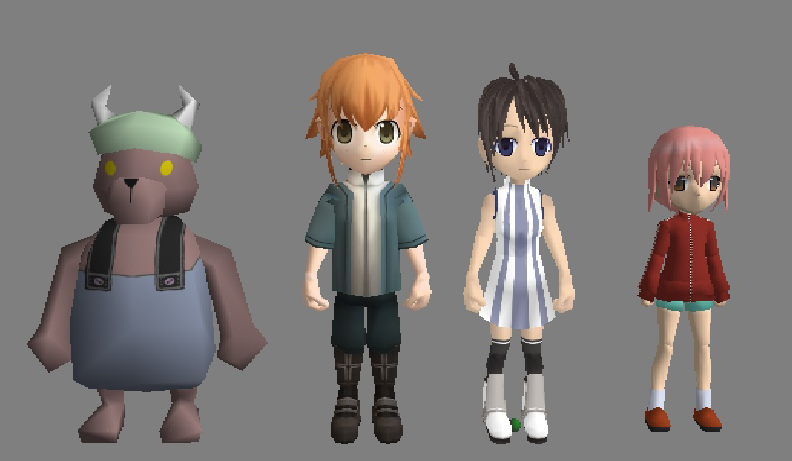 人数によるショットの種類
キャラクターを強そうに見せるには？
かっこいいポーズを取らせて下から煽る

キャラクターの心情を描くには？
顔をクローズアップする
同じ表情でも、上から見せるのと下から見せるので印象が異なることを確認しよう

キャラクターの状態を把握させるためには？
引いた位置から見せる
これもアングルによって印象が異なる
カメラワークの効果
カット割り
ショットから必要な部分を取り出しカットをつなぐ
混乱させない
無駄なエフェクトを使わない

構図の方向
クロスするように変化させる

連続性
位置、動き、視点、色調

音

セーフ表示

カットの長さ
編集
フェードイン・フェードアウト
フォーカスイン・フォーカスアウト
フレームイン・フレームアウト
主観ショット
ピン送り
ナメ・越し
リアクション
逆打ち
トランジション
ずり上げ・ずり下げ
カット割り
シーン内で会話をしている、2人の人物を通るライン
180度ルール、会話線などとも呼ぶ
左右の位置関係が入れ替わるようなショットを繋ぐと違和感が生じる
現実の撮影では機材が見えてしまうため困難
CGにおいては無視してしまいがちだが、原則として守るべきルール
イマジナリーライン
右の図のような状態を作って会話シーンを再現するためにいくつかのカメラを配置
つなぎ方によっては違和感を感じる（イマジナリーラインを超える）ことを実感
演習１
CGではカメラを自由に配置可能
物理的な制約を受けない、そのため、闇雲に好き勝手な配置をし、不自然で分かりづらい映像になりがち
実写の撮影技法に学ぶ必要がある

リアルタイム3DCGにおける制約
レンズワークの再現は困難なため、擬似的な表現を工夫
CGにおけるカメラワークの注意点
CGにおいても、実写カメラと同様の用語で、カメラ操作を指示することが多い

今後の演習においても頻繁に使用
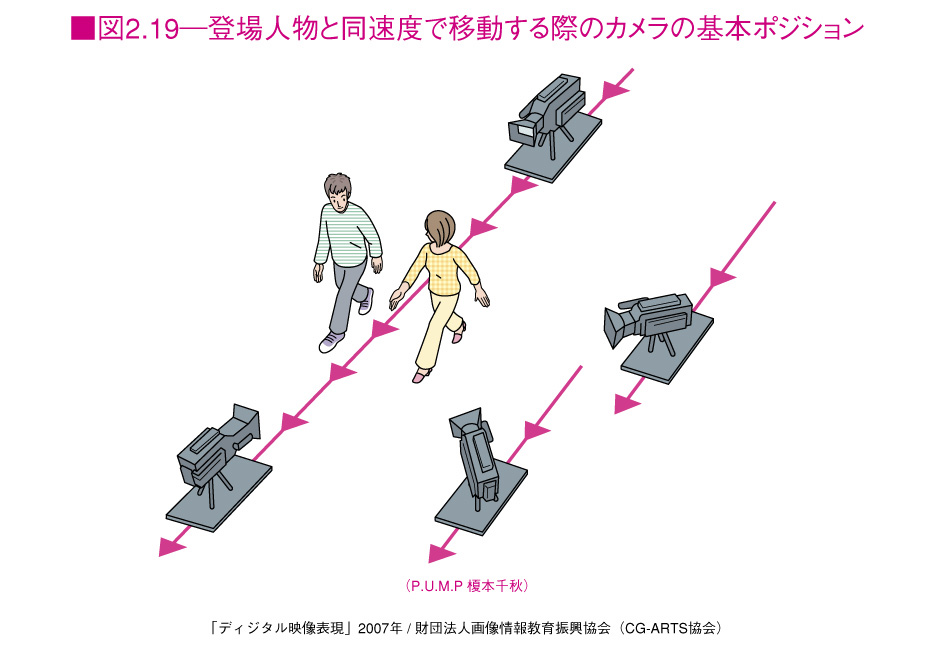 カメラオペレーション用語
フィックス
基本

パン

(ティルト)

ドリー

トラック

クレーン
カメラオペレーション用語
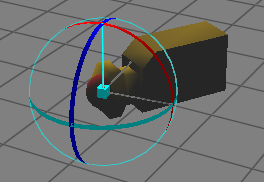 カメラの位置は変えずに、首を横に振って視点を動かす
広々とした風景の表現
動き回る被写体への追従

ヘディング角の変化で表現可能

慣習
左から右へ（日本）
滑らかに動かす
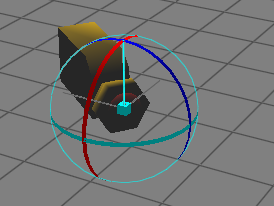 パン
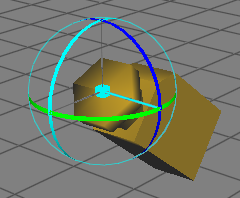 カメラの位置は変えずに、首を縦に振って視点を動かす
アングルが変化する
パンアップ／パンダウンと言うこともある

ピッチ角の変化で表現可能

ある角度からある角度への変化なのでパンとティルトは同時に発生
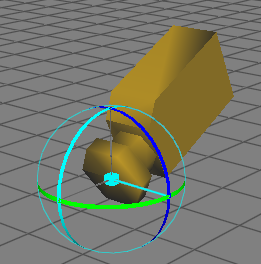 ティルト（パン）
カメラ位置そのものを動かす操作
トラック
左右方向の動き
クレーン
上下方向の動き
ドリー
前後方向の動き
ズームの代わりに使うことも多い
オービット
ある位置を中心として、その位置を注視したまま円を描くように移動

トラック+クレーン＋ドリー＋パン
トラッキングショット
動きを伴う被写体をとらえるカメラワーク
パンによる追従
トラック・ドリーによる追従

不自然なカメラワークは違和感の原因になりやすいが、CGであるがゆえにやりやすい操作も存在する
クレーン(現実の上下動はつり下げたりして大変)
オービット(レールを敷いて滑らせるなど大変)
カメラワークとモーション
最初はマウスの右クリックで自由に操作可能なカメラモード

表示→設定したカメラワークを使用、で切り替え可能

F9キーでショートカット
視点の切り替え
映像制作の歴史は長い
ある程度の決まり切ったパターン、お約束が多く存在
それらを無視してもなかなか良い物はできない

まずは模倣から試してみるのは重要
自分の好きな映像はどう撮られているのか考察
実際にPerformer上で再現
映画、CMの違い
現実の映像作品を模倣する
カメラワークの基礎
アングルやショットの種類
カメラオペレーションの種類

FK Performer応用編
カメラコントロール
まとめ
一通りのカメラオペレーションをFK Performer上で表現してみよう
被写体は静止したままでよい
カメラの動きもモデルに対する付け方と同じ
FKMで保存したり読み込んだりすることも可能
FKCは要らない(セットアップの必要がないため)
演習2
授業後半で行うモーション制作のグループ
3人グループ
各自連絡先を交換しておくこと
テーマを決める
パロディかオリジナルか
連作か個別か
グループ決め
グループでシナリオを想定し、キャラクターアニメーションとカメラワークを用いた映像作品を制作せよ
シナリオやコンセプトはグループで相談して決める
一人当たりの作品の時間は15秒以上
グループメンバーで連作にした場合は続けて発表してもよい
その場合は作品時間が延びる
最終課題制作にむけて
三人寄れば文殊の知恵
良いネタが思いつかなくてもグループで考えれば何か思いつくかも知れません
もう既にネタを考えてる人も、もっと良いものにできるかもしれません

協力して大作を作れます
コンセプトだけ共有して、作品としてはそれぞれ別の物を作っても構いません
なぜグループワークなのか？
コンセプトはグループで協力して考える
メンバーで連作にして一つの作品としてもよい
コンセプトやネタだけ共有して、別々に作ってもよい

制作の進め方は自由
完全個人作業でも、ある程度協力しあってもOK
モデリングデータの共有も可
最終提出の際に、制作者を明記してください

最終課題の作品評価は個人ごとに行います

モーションデータ・シーンデータの共有(コピー)は厳正に対処します
グループワークと最終課題のルール
登場人物を仮定する

大まかなストーリーを想定する

その中の
絵的に美味しそうなシーン
作りやすそうなシーン
やってみたいシーン
　を3DCGで(FK Performer上で)表現するのが今回の目的
コンセプトについて
世界観(コンセプト)

ストーリー

登場人物

連作なのか、パラレル作品なのか

制作するシーンの長さ(予定)
ひとり当たり15秒以上
連作にする場合は、担当箇所が明確になるように

制作するシーンの概要
詳細は絵コンテでまとめる
コンセプトシート
グループワーク
絵コンテの作成
コンセプトの作成


コンセプトシート
Wordファイル
絵コンテ
A4の用紙
次回予告
前回作成した戦いのモーションにカメラワークをつける
より効果的にモーションを「魅せる」カメラワークを意図して作成
ファイル名
学籍番号camera_3.fkm
コンセプトシート(Wordファイル)
FK Performer配布ページからダウンロード
Assitで来週提出
確認課題